Зимний лес на первый взгляд кажется пустынным и уснувшим. Но в нем продолжается жизнь, надо только получше ко всему присмотреться.
Жители леса
Следы на снегу
Кто расхаживал по снегу?
Догадайся-ка по следу!
Заяц- беляк и заяц-русак
Лиса
Хвост пушистый, шерсть ярка
И коварна, и хитра.
Знают звери все в лесу
Ярко-рыжую …(лису.)
Волк
День и ночь по лесу рыщет,
День и ночь добычу ищет.
Ходит-бродит волк молчком,
Уши серые-торчком.
Медведь
Он зимой в берлоге спит,
Потихонечку храпит,
А проснется, ну реветь,
Как зовут его ?-…(Медведь)
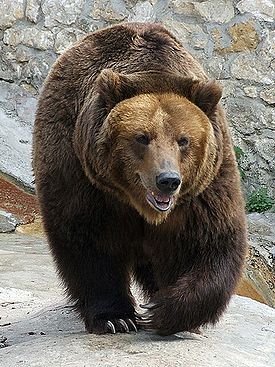 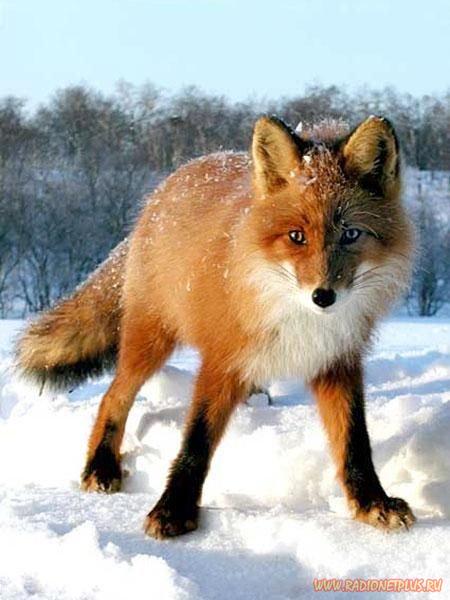 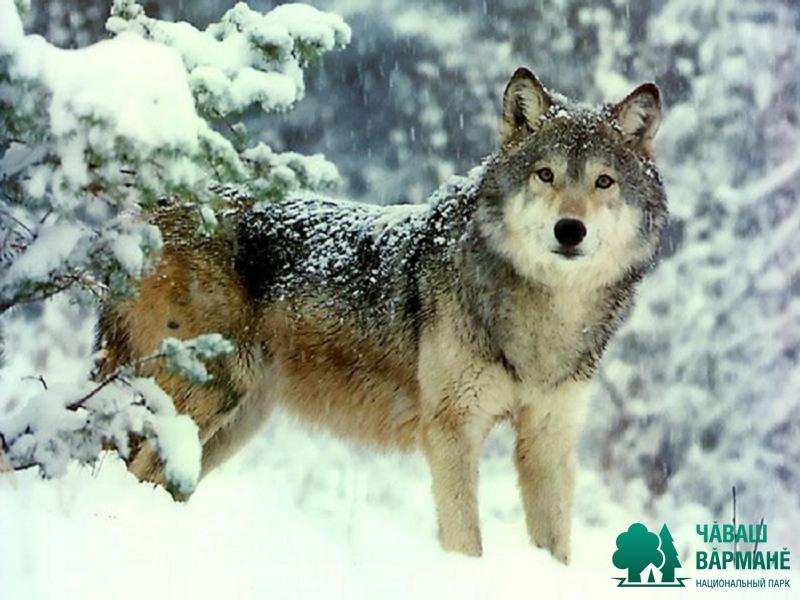 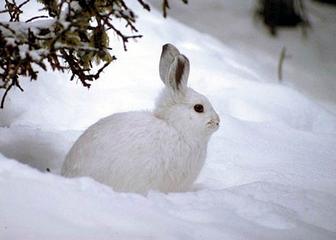